ПАМЯТЬ,ОТЛИТАЯ В БРОНЗЕ
ТАЛАНТ .КТО  ДАЕТ ЕГО ЧЕЛОВЕКУ,КТО ОТМЕЧАЕТ ЕГО? БОГ,ПРИРОДА ? 
НО ДАЖЕ ЭТА  ИСКРА  ТРЕБУЕТ  ОГРАНКИ  И ШЛИФОВКИ,ЧТОБЫ ПРЕВРАТИЛАСЬ ОНА В СИЯЮЩИЙ СВОИМИ  ГРАНЯМИ  САМОЦВЕТ…..
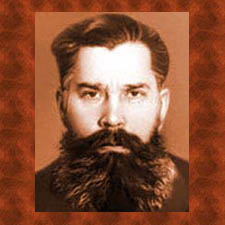 В родных местах и солнце ярче светит... И серебристей голос у ручья!!!Пусть мне твердят, что есть края иные, Что в мире есть иная красота...А я люблю свои места... родные...Свои родные... милые места!!!
«ВСЯ ЖИЗНЬ, КАК ОДНО МГНОВЕНИЕ…»
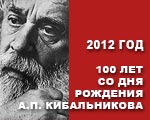 Быть художником – это не профессия.Быть художником – это не призвание.Быть художником – это и значит БЫТЬ:видеть, чувствовать, думать.И стремиться понять, и уметь отозваться.И любить жизнь – всегда, даже когда невозможно.
Цель работы:
Проследить  развитие  творческого пути земляка,художника-скульптора Александра Павловича Кибальникова.
Задачи:
познакомиться с детством и семьей скульптора ;
познакомиться с творческим наследием  скульптора; 
создать презентацию;
Методы исследования
сбор информации,обработки данных, интервьюирование
Практические результаты:
   На основе собранных материалов, личных воспоминаний художника была написана исследовательская работа, которая приняла участие в школьной научно-практической конференции в секции «Краеведение» ;составлена презентация, подготовлено  описание экспонатов скульптора А.П. Кибальникова.
РОДИТЕЛИ
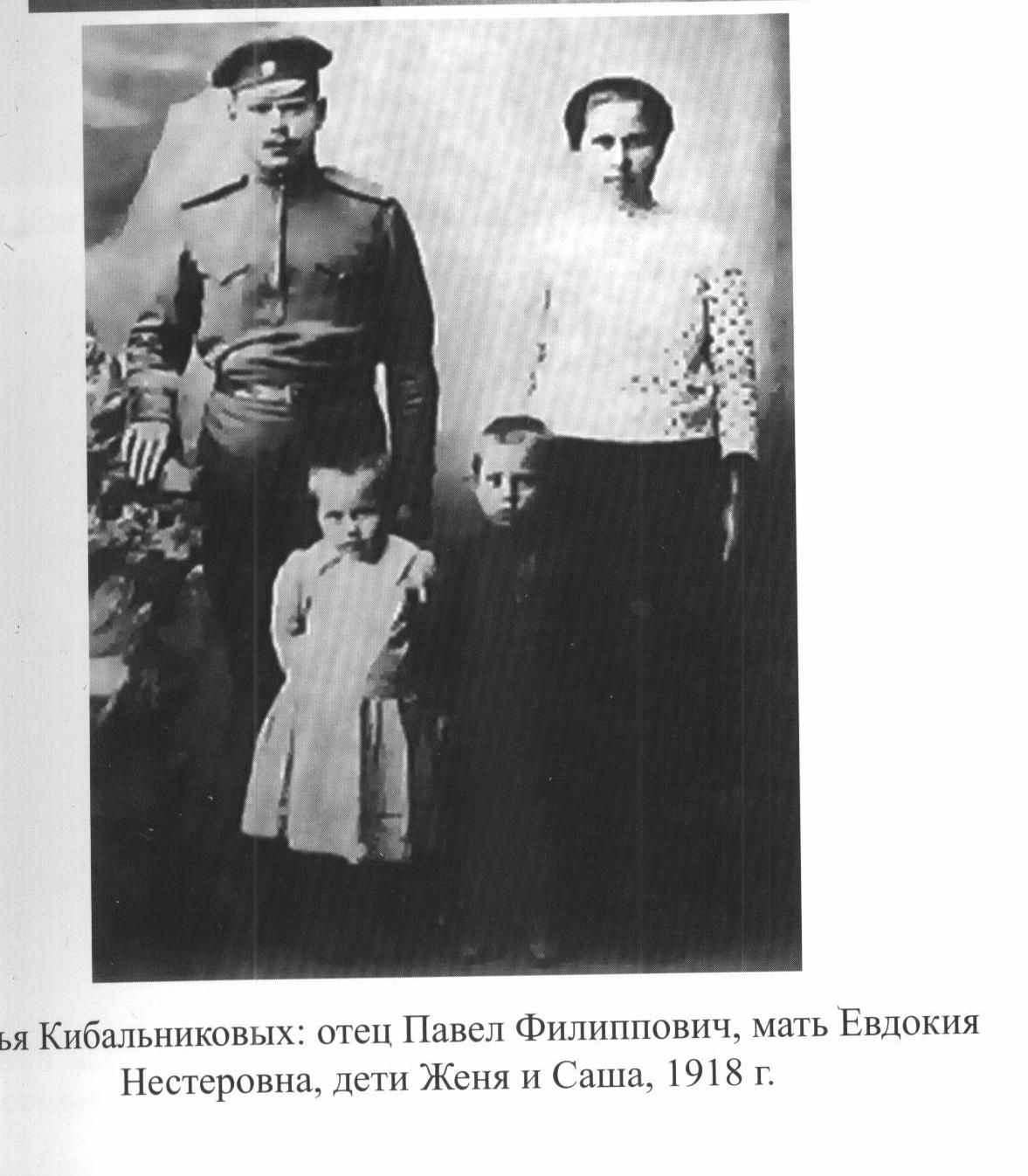 Павел Кибальников
(крайний  ряд  справа)
Родная улица, далекого детства Кибальникова А.П
Отчий дом. Дом Детства
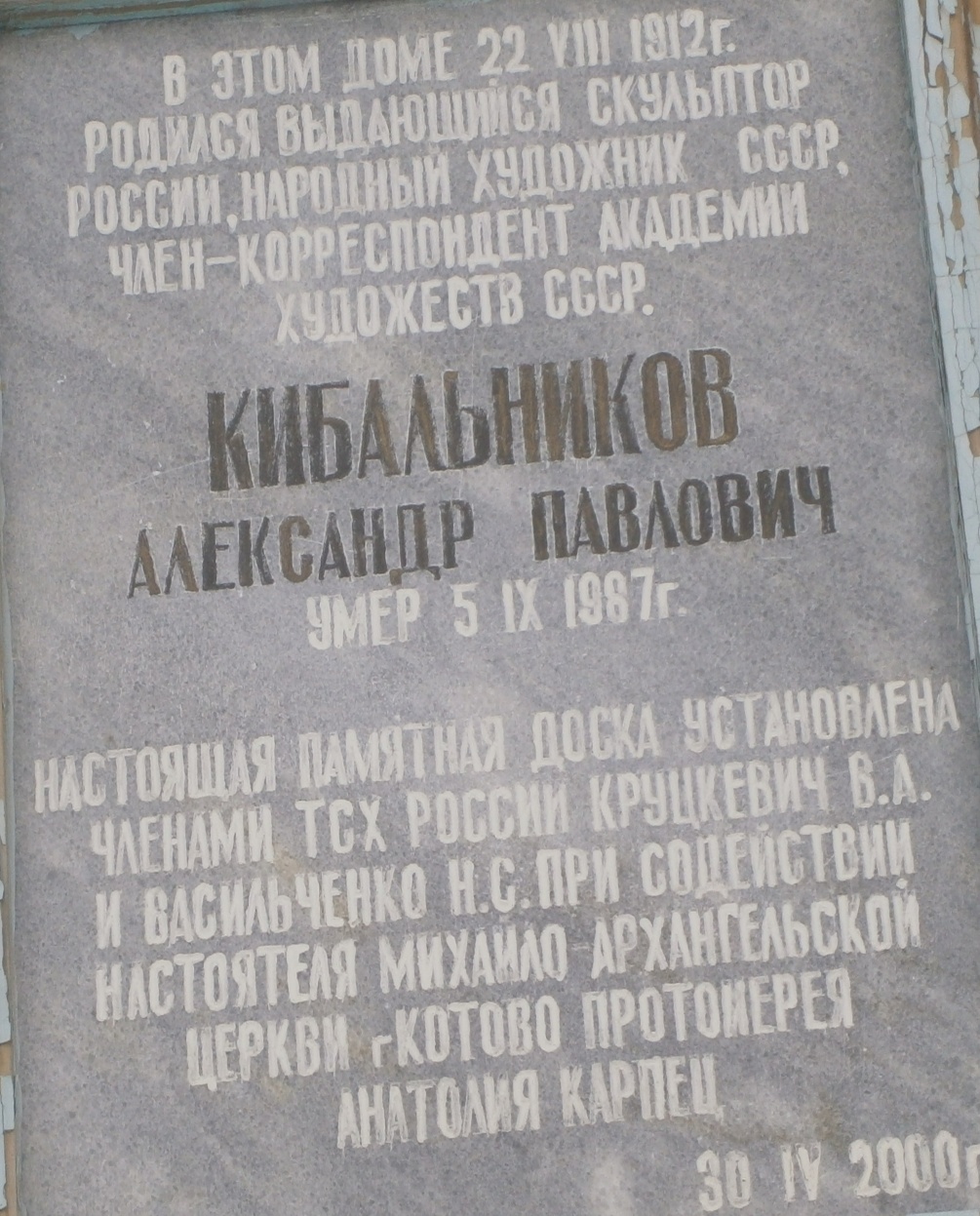 САРАТОВ-Начало творчества.
Саратов. ул. Бабушкин взвоз.12.В этом доме в 30-х,жил А.П.Кибальников.
Древо семьи Кибальниковых
На пути к известности
Творческий подвиг
Памятник  А. Н. Радищеву в Саратове
Памятник Н. Г. Чернышевскому в Саратове
«Я буду скульптором, обязательно скульптором»
Памятник  В. В. Маяковскому                в Москве
Рабочий момент
ПАМЯТНИК П.М. Третьякову у Третьяковской галереи
Мемориальный комплекс                          «БРЕТСКАЯ  КРЕПОСТЬ» в БРЕСТЕ
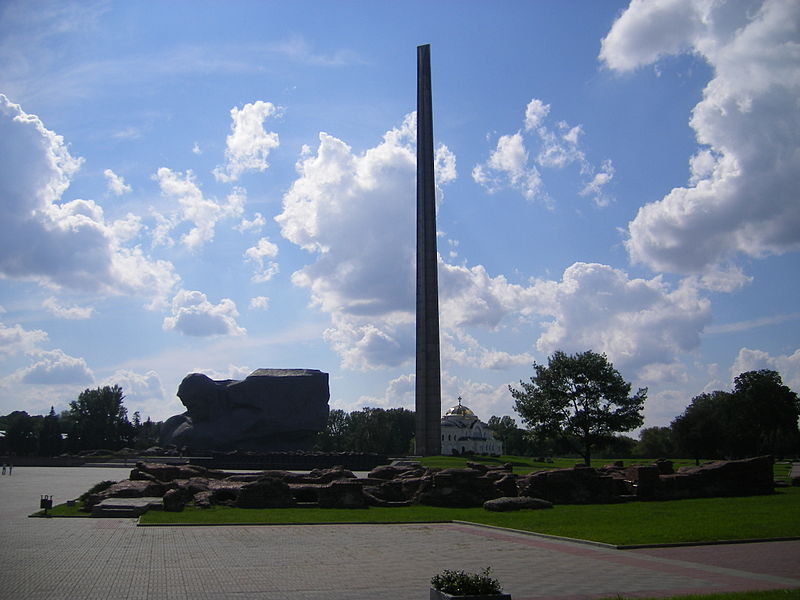 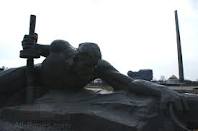 Есенин - сердце России
Памятник  защитникам Красного Царицына
Памятник посвящен героям гражданской войны, в том числе рабочим царицынских предприятий, принимавшим активное участие в обороне Царицына в 1918 - 1919
Увлечения
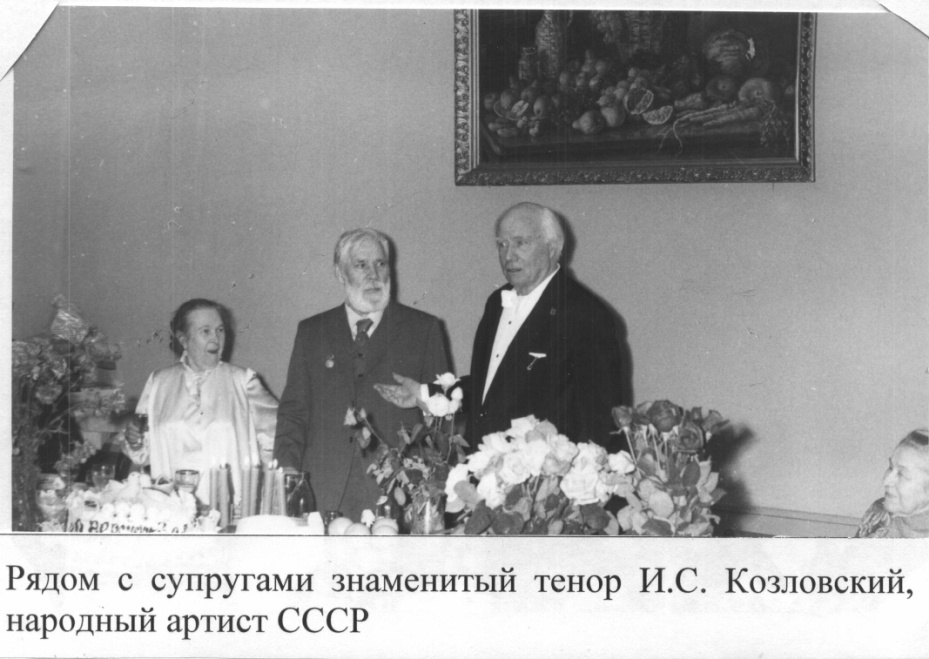 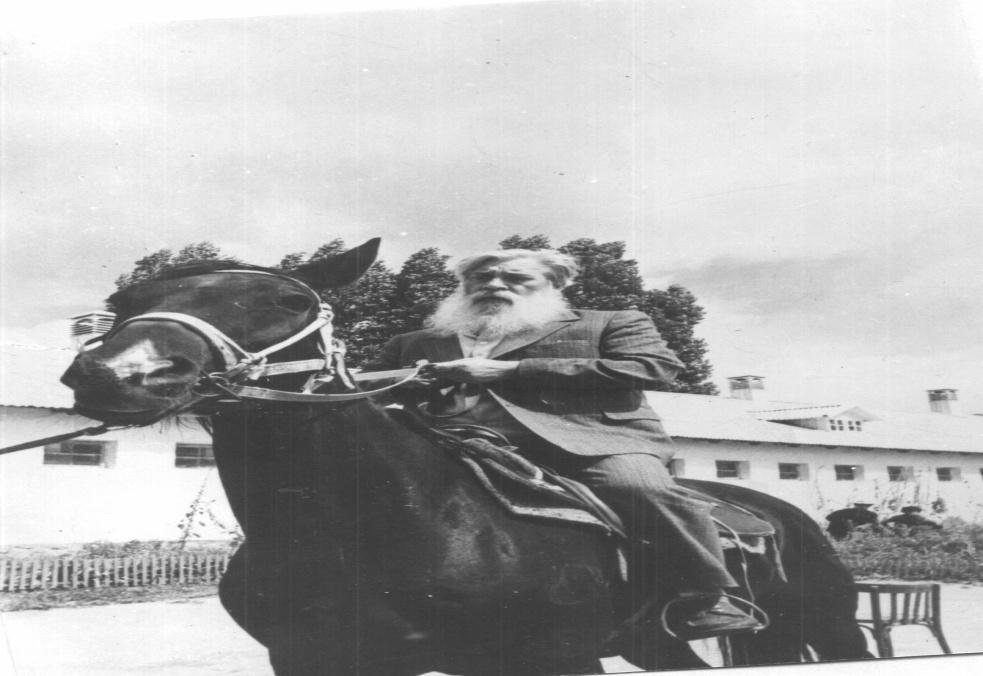 Семья
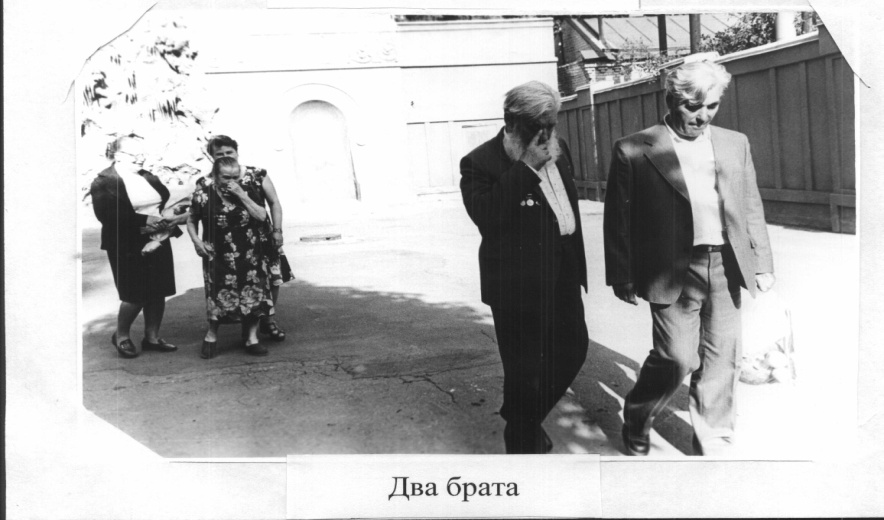 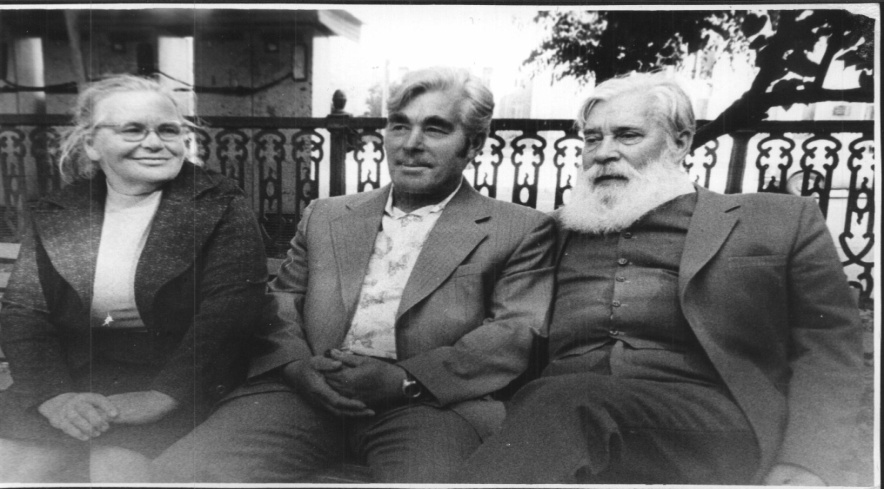 Награды и премии
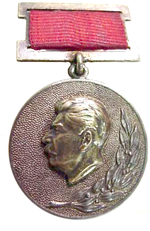 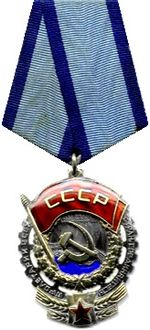 Ленинская премия  (1959) —           за памятник В. В. Маяковскому в Москве
Сталинская премия второй степени (1949) — за скульптурный портрет Н. Г. Чернышевского, выполненный из бронзы (1948)
Сталинская премия  второй степени (1951) — за скульптурный портрет И. В. Сталина, выполненный из гипса (1950)
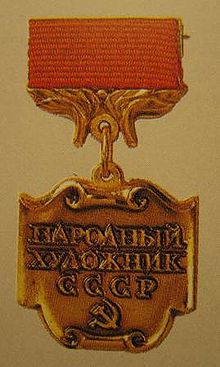 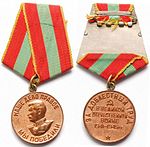 Орден Трудового Красного знамени
Нагрудный знак «Народный художник СССР»
Медаль «За доблестный труд в Великой Отечественной войне 1941-1945 гг.»
Память
Монументалист Александр Кибальников умер 7 сентября 1987 г. и был похоронен в Москве на Новодевичьем кладбище (участок 10). На надгробии надпись — «Народный художник СССР. Академик, скульптор».
СТРОКА ЗА СТРОКОЙ -В ГРАНИТЕ,В  БРОНЗЕ –ПИСАЛ ХУДОЖНИК БИАГРАФИЮ  СВОЕГО НАРОДА И СВОЮ. ДА, ЕГО «АТЕЛЬЕ» СТАЛИ УЛИЦЫ ,ПЛОЩАДИ ГОРОДОВ .
НО ЕГО «АТЕЛЬЕ» СТАЛО И ВРЕМЯ-СОВРЕМЕННОСТЬ,КУДА ПОЛНОПРАВНО ВОШЛО И ЕГО ИСКУССТВО.
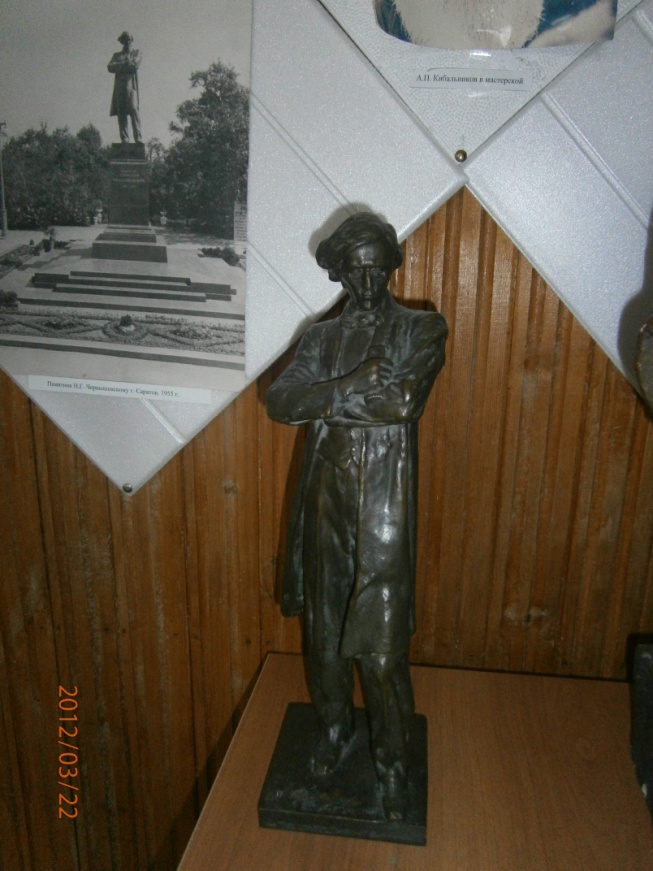 Яшка
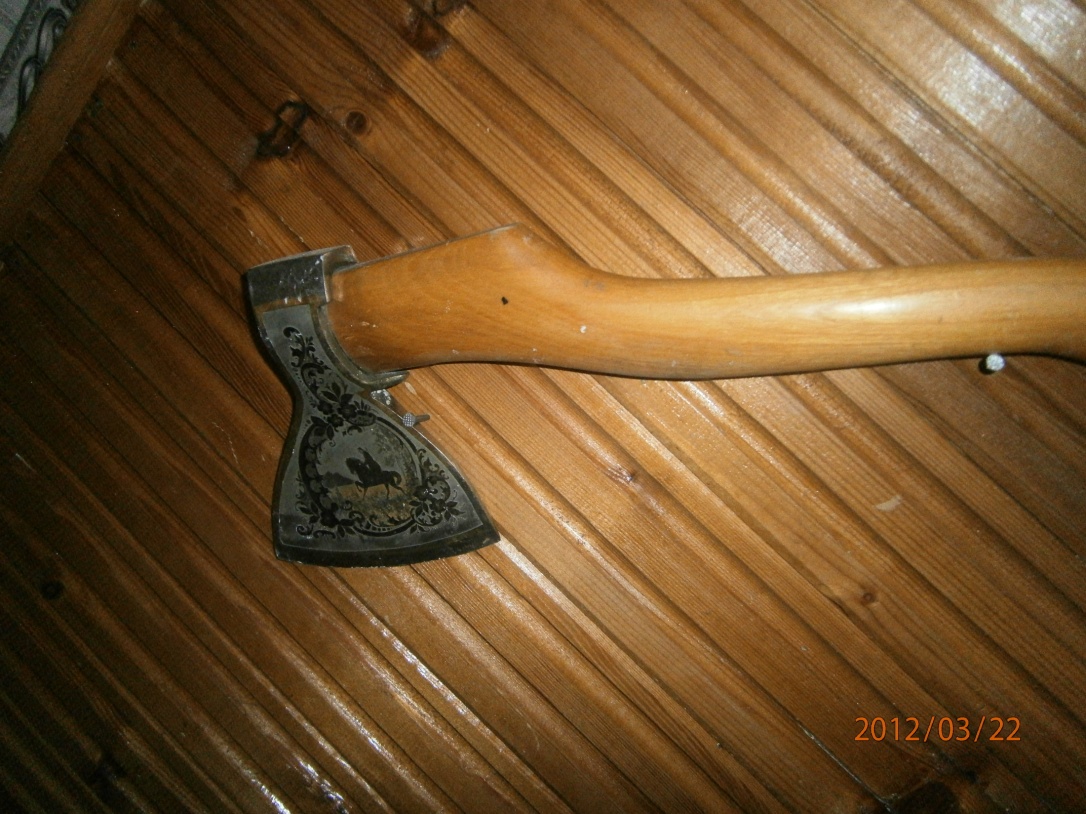 Экспонаты Музея
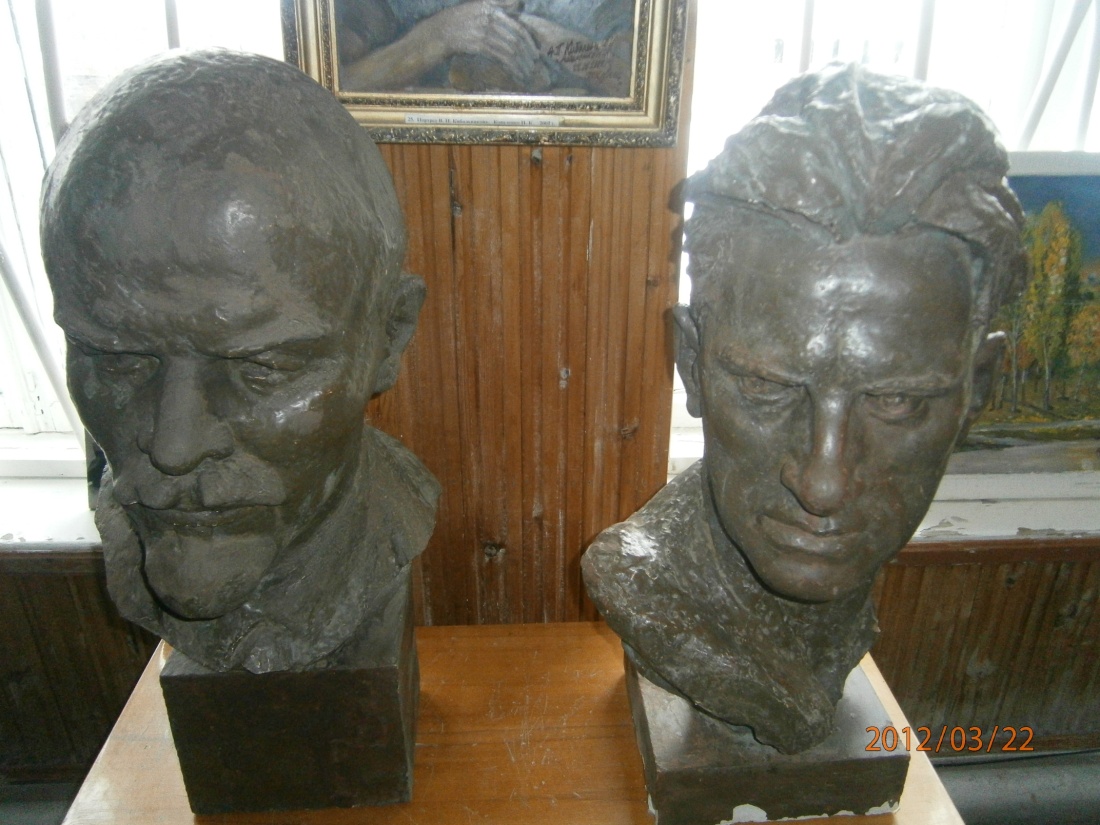 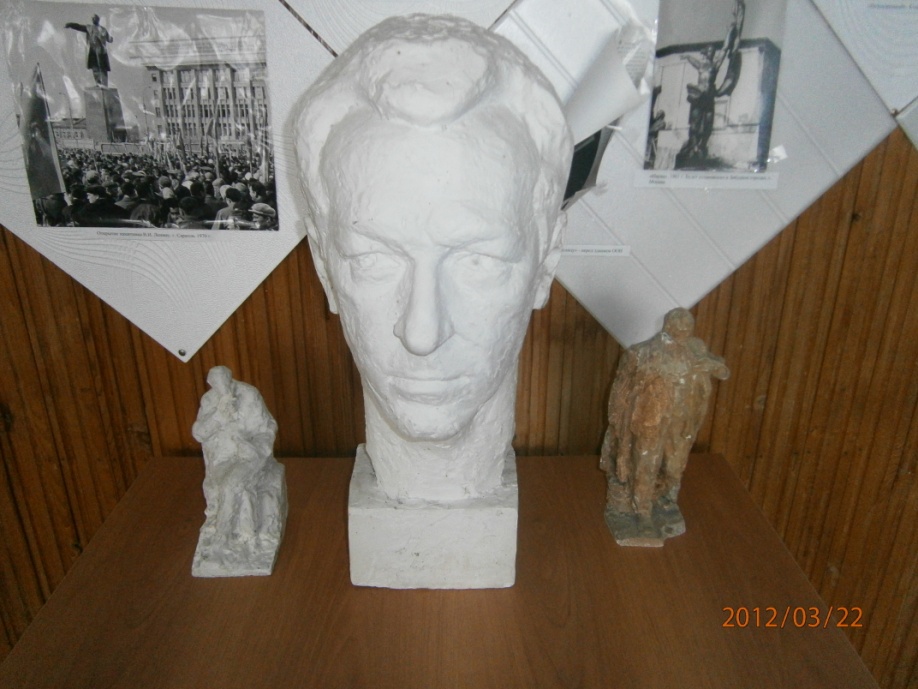